United Family Team Member Benefits
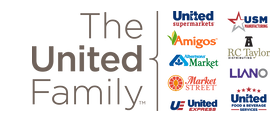 Presentation Topics
Benefits Website
Leave of Absence
Family Medical Leave Act (FMLA)
Intermittent FMLA
Medical General Leave (NON-FMLA)
Personal Leave
Military Leave
Short-Term Disability and Long-Term Disability
Apply and return from a Leave of Absence
Benefit Premium Payments - Arrears
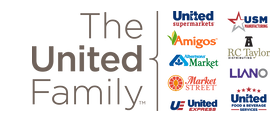 United Family Team Member Benefits
https://www.unitedfamilybenefits.com/
The website consist of
Benefit eligibility information
Benefit medical, dental, vision, etc. information
Retirement – 401K
Team Member resources – carrier mobile apps, MetLife, Purchasing Power
Payroll Vacation/Personal Time information
And more!
You can contact us through email at totalbenefits@unitedtexas.com or by phone 806-791-0220
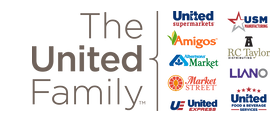 Family Medical Leave Act (FMLA)
Specified Family/Medical Reasons for FMLA
For inability due to pregnancy, prenatal medical care or child birth.
For birth or to care for a child after birth or placement for adoption or foster care.
To care for the Team Member’s lawful spouse, child (under 18 or unable to care for him/herself), or parent who has a serious health condition or siblings (If you’re their sole caregiver).
For a serious health condition that makes the Team Member unable to perform his/her job (including on-the-job injuries).
Qualifying exigencies on covered military active duty and to care for an injured service member
Family Medical Leave Act (FMLA)
Eligibility Requirements:
Full-Time & Part-Time
Have worked for the employer for at least 12 months prior to the start date of the leave
Worked at least 1,250 hours for the employer within the 12 months prior to the start date of the leave (this applies to PT TM as well)
Works at a location where the employer has at least 50 employees within 75 miles.
Conditions:
Up to 12 weeks of unpaid leave per occurrence in a rolling 12 month period (26 weeks to care for a service member) – runs concurrently with work injury.
Job protected up to 12 weeks (after 12 weeks, no longer job protected)
If out longer than 6 months team member is then moved to Inactive Medical status IM.
Team Members pay their portion of benefit premiums – after 12 weeks team members will pay both theirs and company portions
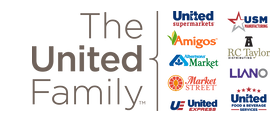 Intermittent FMLA Leave
Reduced schedule FMLA leave – same qualifications for FMLA apply
May accommodate by temporarily transferring to another position with equivalent pay and benefits
Team member should make reasonable efforts to schedule absence to minimize disruption of the business.
Obligated the Report Intermittent Leave on a Weekly Basis
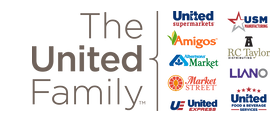 Medical General Leave (NON-FMLA)
Eligibility Requirements:
Full-Time Team Members Only
Conditions:
Personal medical reasons that do not qualify for FMLA 
NOT a paid leave
Apply up to 6 months (then moved to Inactive Medical – IM status)
Does NOT provide job protection
Team Members pay the company portion AND their portion of benefit premiums
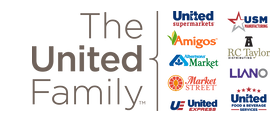 Personal Leave
Eligibility Requirements:
Full-Time Team Members Only –12 months of consecutive service
Conditions:
Covers leave for personal reasons not covered by another leave of absence
NOT a paid leave
Does NOT provide job protection
Initial period up to 90 days – re-apply for additional 90 day period, not exceeding 180 days
If exceeding 180 days status is then moved to Part-Time Inactive.
Team Members pay the company portion AND their portion of benefit premiums
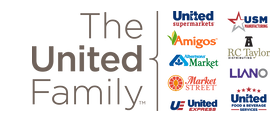 Military Leave
Eligibility Requirements:
Full-Time and Part-Time
Conditions:
Governed by the Uniformed Services Employment and Reemployment Rights Act (USERRA)
Protects team members who service in the military
Leave for active duty or inactive duty in the national guard or as a reserve of the armed forces
Includes team members who have voluntarily joined the military
Protects team members job up to 5 years
Short-Term Disability & Long-Term Disability
Short-Term Disability (STD)
Eligibility Requirements:
Non-Union Full-Time status of 1 year
Conditions:
Will automatically be enrolled when eligible
Runs Concurrently with FMLA – not eligible with work injury
If approved, following a 7-day elimination period STD pays 100% of your base salary for the first 6 weeks, the 60% up to 26 weeks.
Long-Term Disability (LTD)
Eligibility Requirements:
Non-Union Full-Time status of 1 year
Team Member MUST enroll in this plan if they want this benefit
Conditions:
If approved, . LTD pays 60% of your covered monthly earnings after you have been disabled for 180 consecutive days, up to age 65 or your retirement age defined by the Social Security Normal Retirement Age legislation.
LTD is paid through the Hartford
Team member will go Inactive Medical (IM) if approved for LTD.
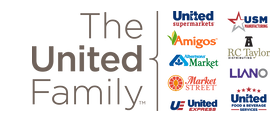 How to Apply & Return from a Leave of Absence
Taking a Leave of Absence
Have team members contact the benefits department as soon as possible to obtain the required paperwork and instructions
Have team members to keep in communication with the store managers and benefits department of their leave of absence
Have team members completed their paperwork within the 15 day deadline
Returning from a Leave of Absence
Have team members return their work physicians’ statement to the Benefits department. If they are returning after caring for a family member they will not need a physicians’ statement.
Have the team member contact the Benefits department and their store manager about their return.
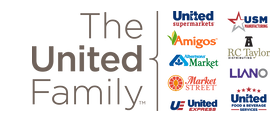 Arrears Payments
Team Members with elected benefits are responsible for paying their premiums. It is company policy that when they miss one week or more of work team members must continue to pay for payroll deductions.
Team Members are notified the first time when they are 3 weeks behind.
They are then notified a second and final time when they are 5 weeks behind - informed their benefits have been cancelled for non-payment.
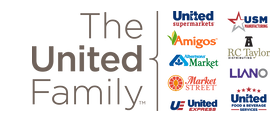 [Speaker Notes: .]
Questions?
Phone: 806-791-0220

Email: totalbenefits@unitedtexas.com

Website: https://www.unitedfamilybenefits.com/leave-of-absence.html 
Team Member Resources -> Leave of Absence
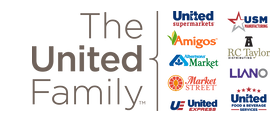 THANK YOU
FROM THE BENEFITS TEAM!
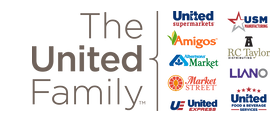